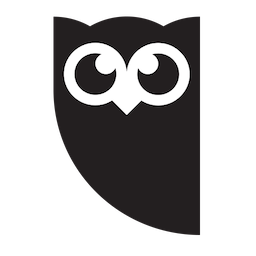 Basics and Current Practices
HOOTSUITE
Brandy Burbante
 Ellender Memorial Library
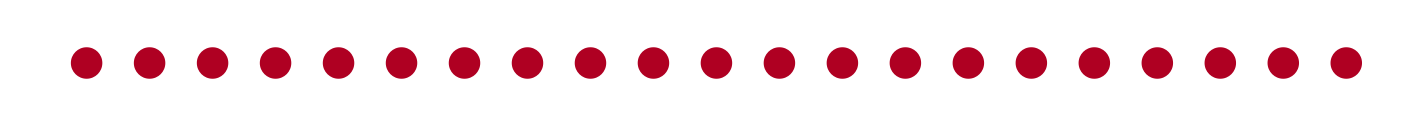 [Speaker Notes: Short background
-previous outreach coordinator
- mention social media team]
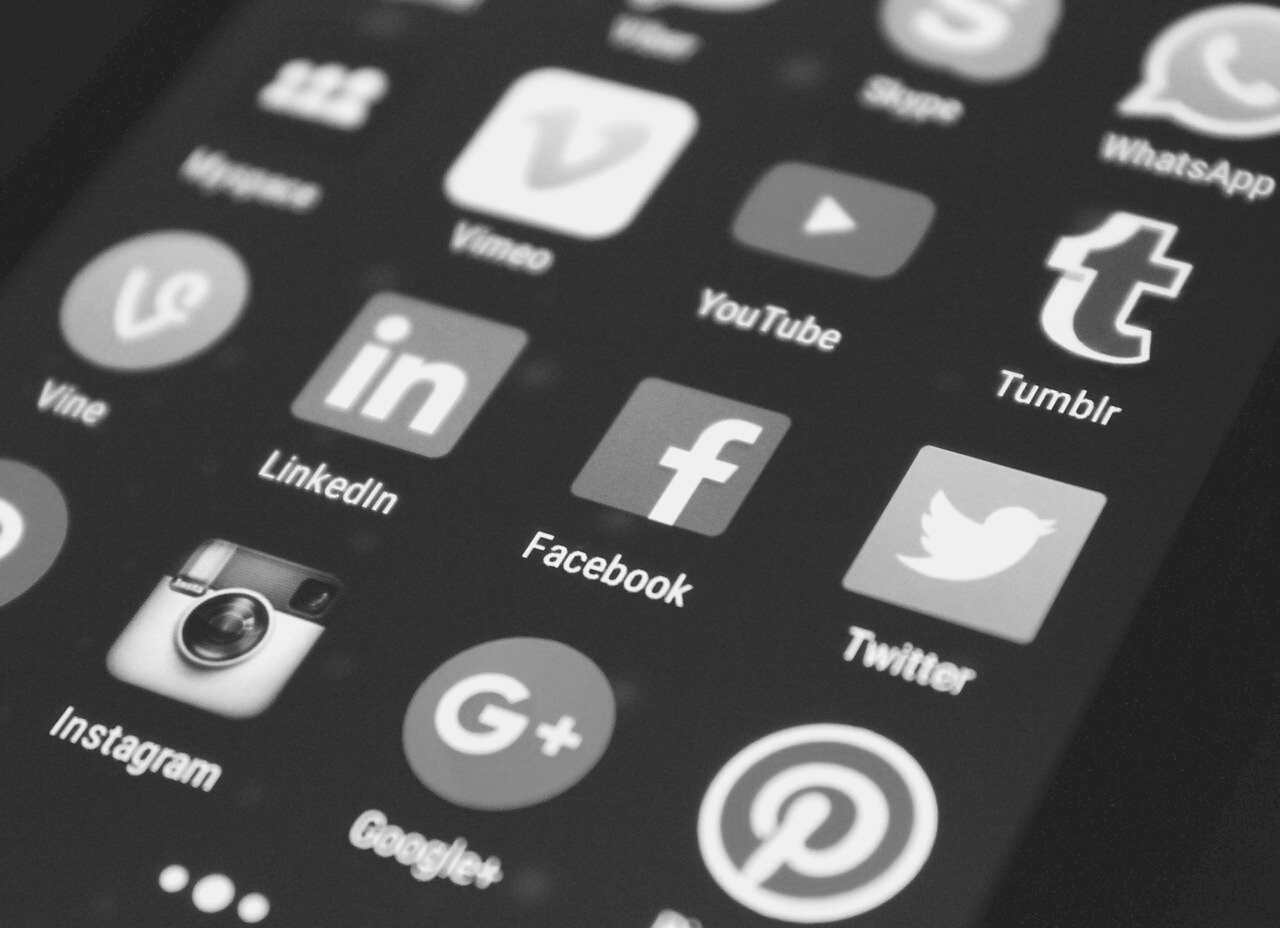 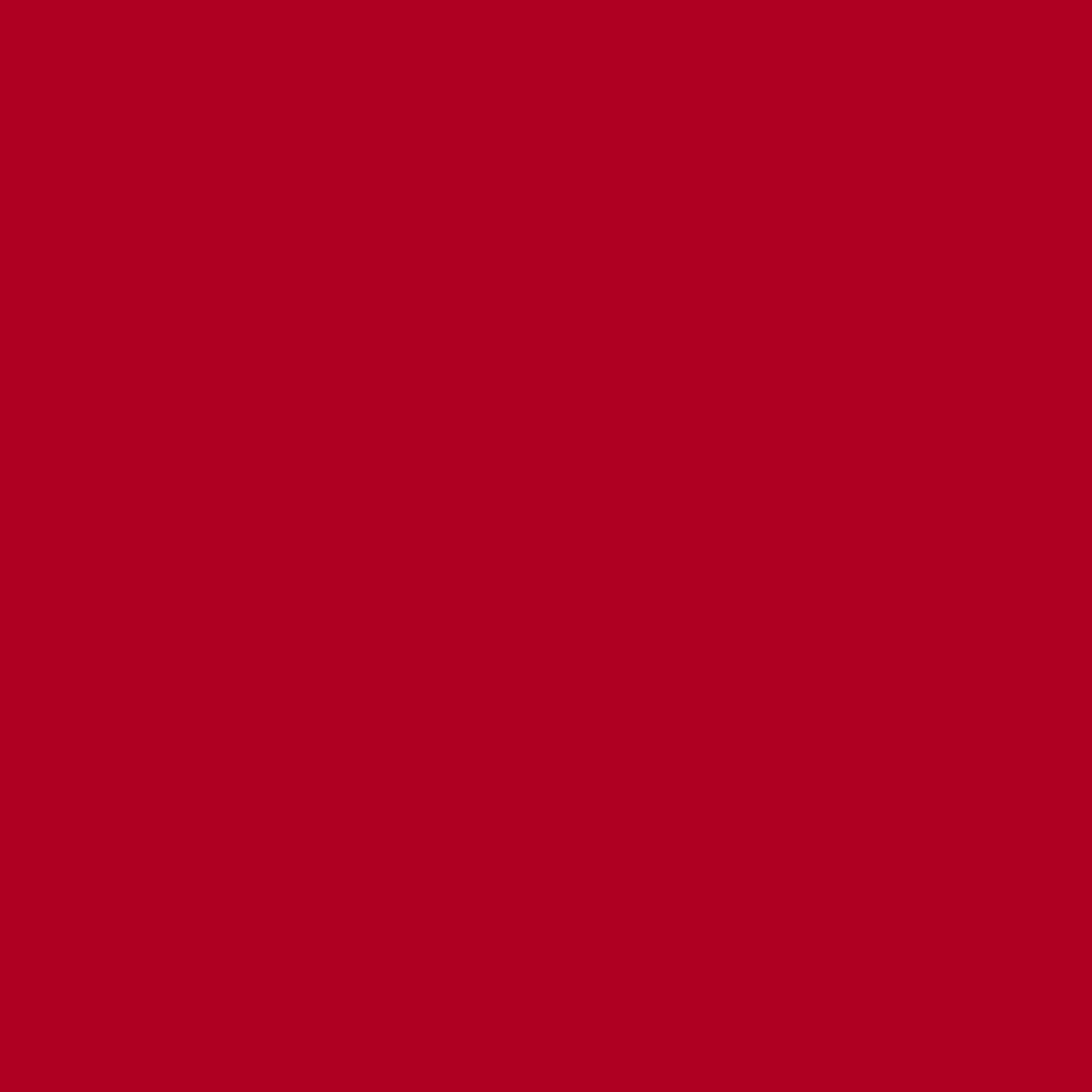 what is
HOOTSUITE
a social media management tool to schedule & monitor posts for multiple accounts from one dashboard; can be accessed via web browser or mobile app
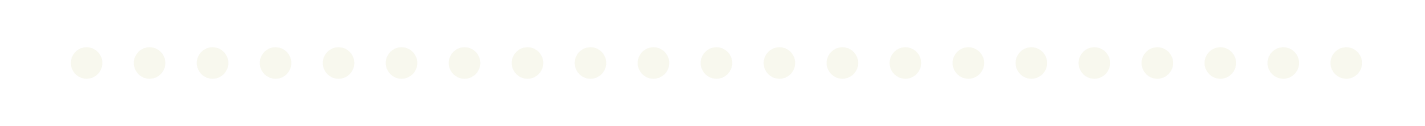 [Speaker Notes: previous librarians managing our accounts were already using Hootsuite

learned more about it while researching social media management

the dashboard is easy to use 

I'll show our dashboard later in the presentation]
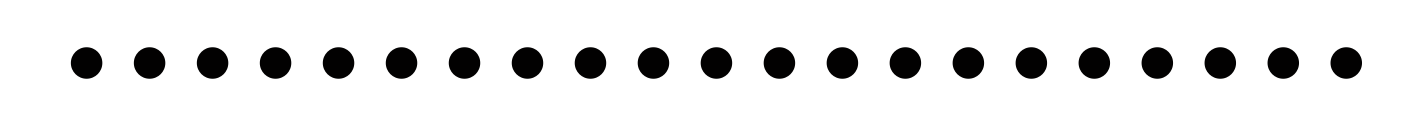 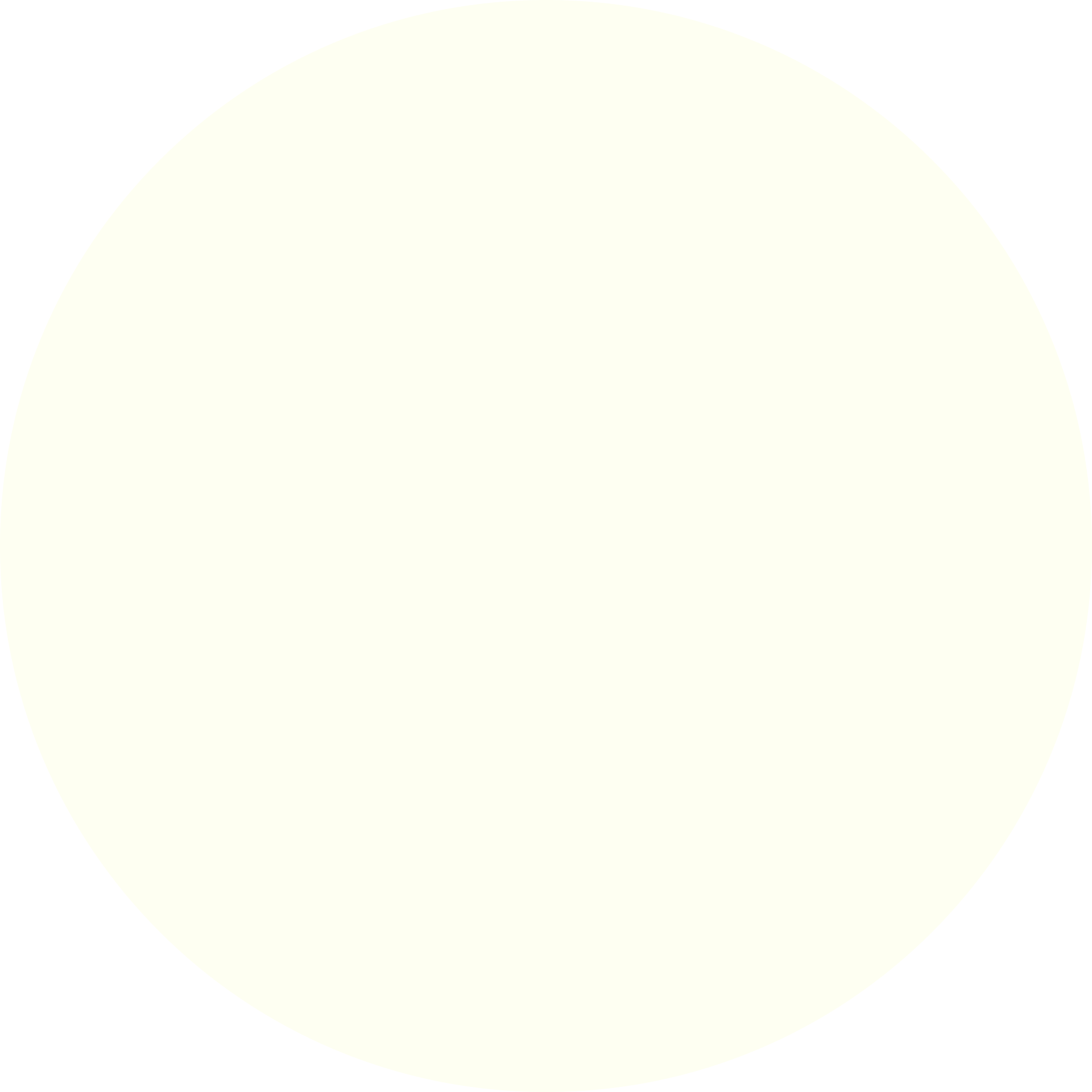 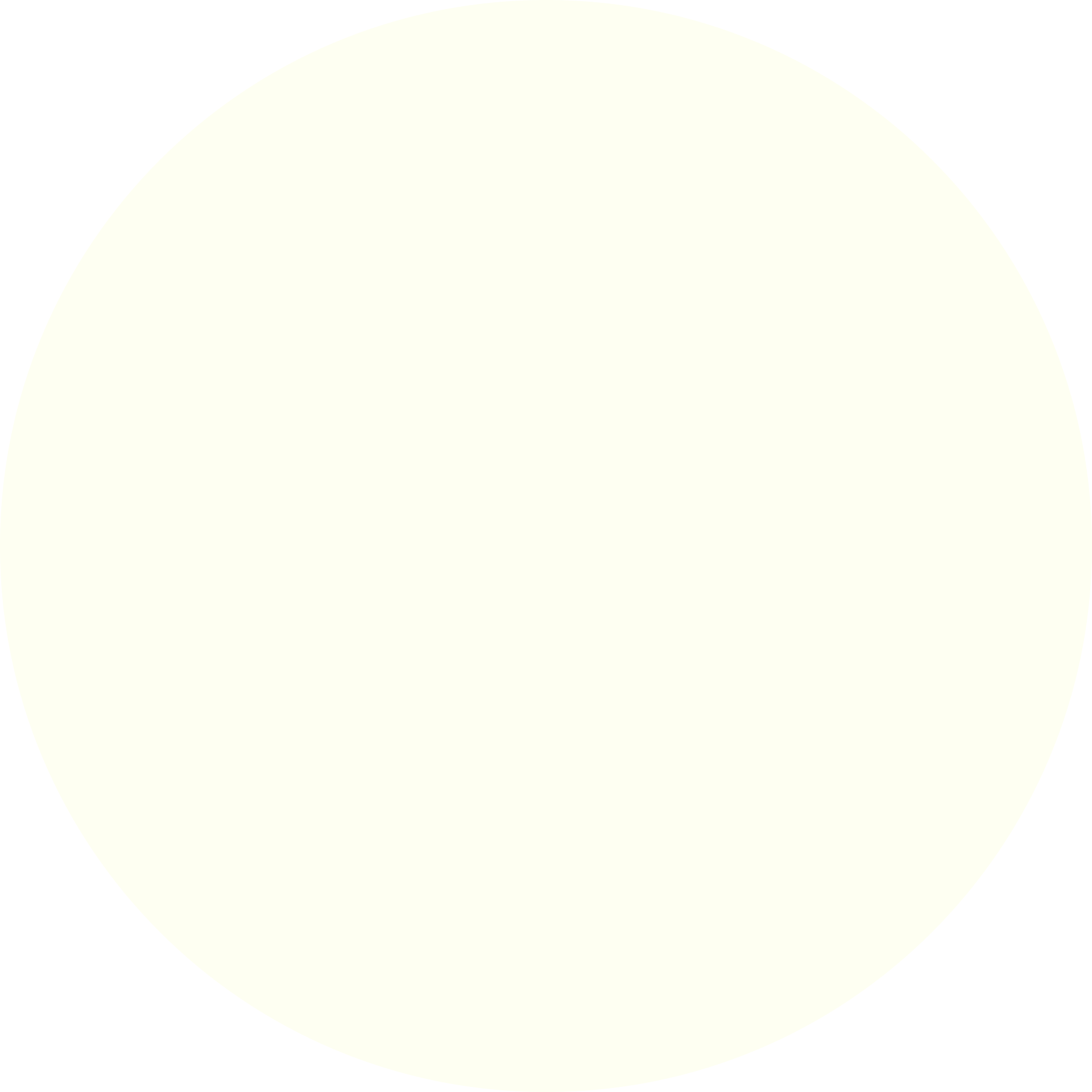 free
paid
SCHEDULE UNLIMITED POSTS
SCHEDULE UP TO 30 POSTS
UP TO 3 PROFILES
10+ PROFILES
Analytics 
Reports
Assignments
Facebook
 Instagram
Twitter
[Speaker Notes: other features not listed but these are ones I find most helpful

there is a link shortener available, also some things we don't like about links is that the preview for the link isn't always visible when scheduling

there are other ways we've found to track statistics]
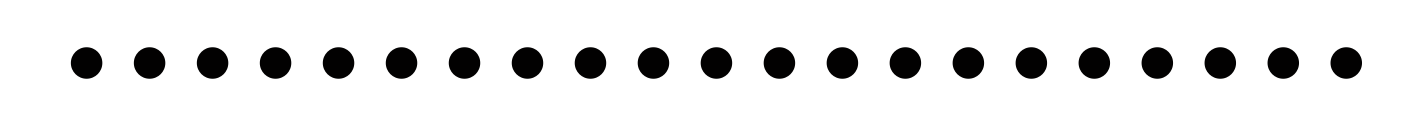 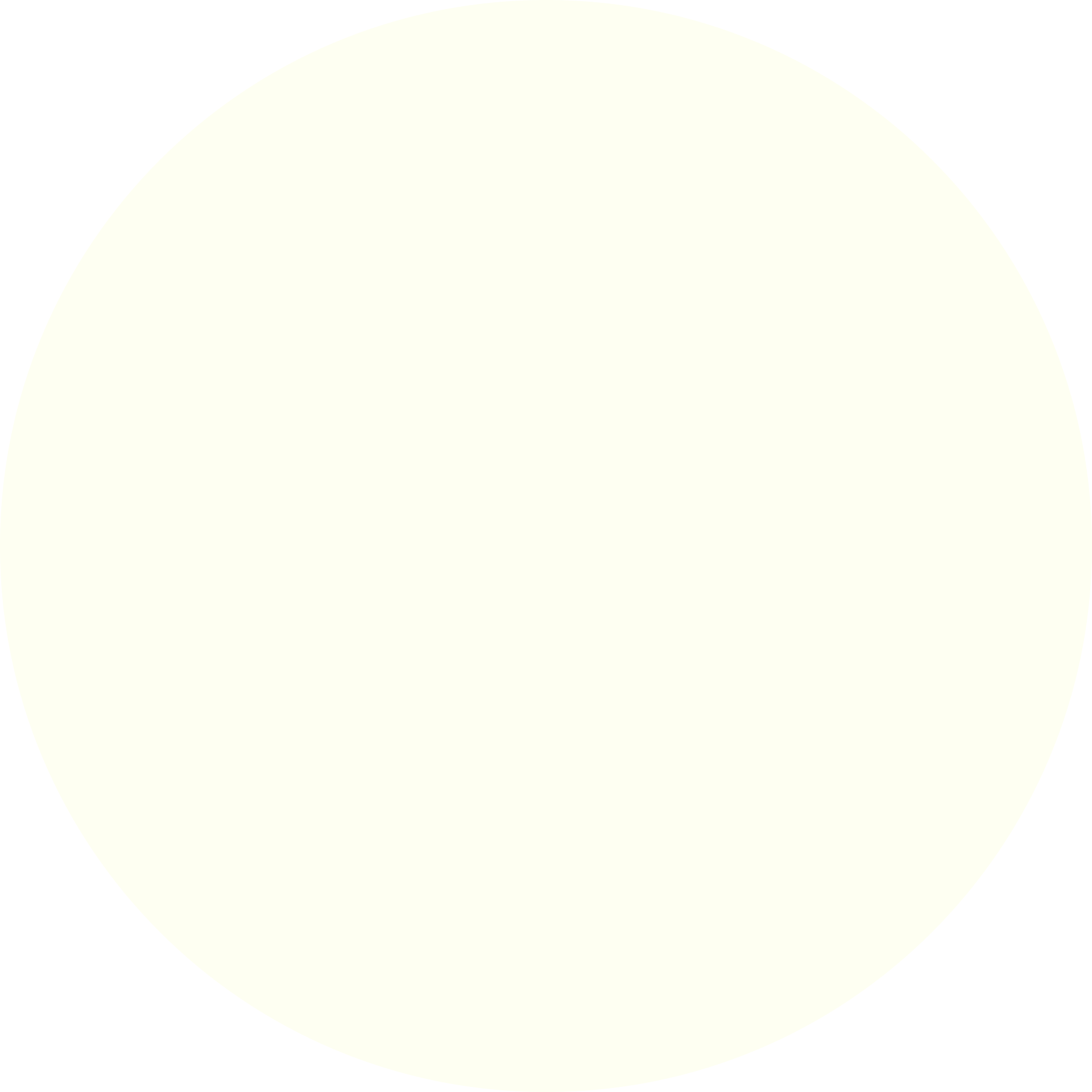 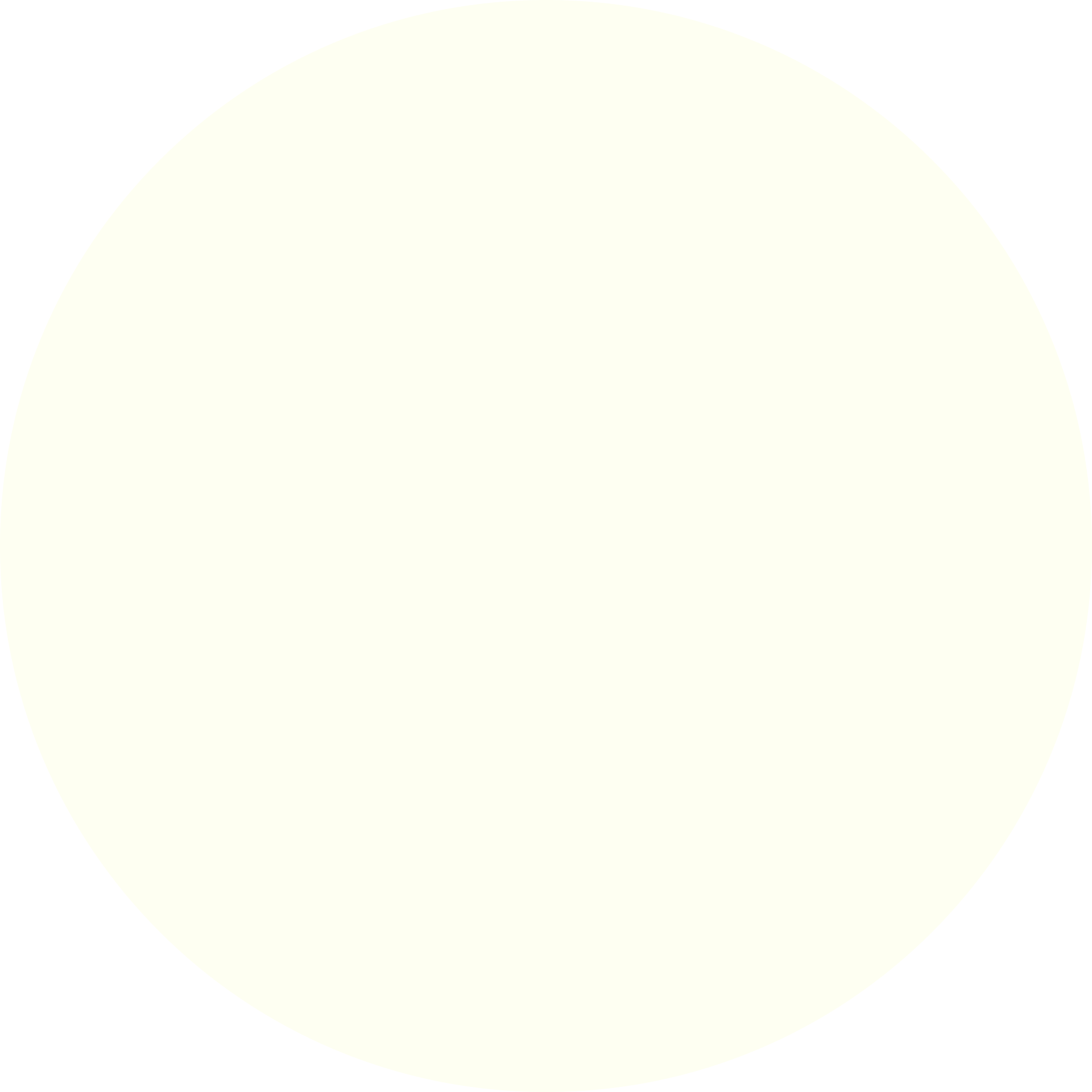 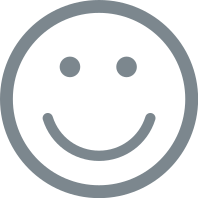 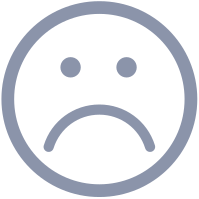 SCHEDULING
INSTAGRAM
great for planning ahead & checking team posts
can only post one image per post
EDITING
TWITTER
can edit scheduled posts  in each platform individually 
 & edit image sizing, effects, text, etc...
can't  schedule multiple tweets for a thread
[Speaker Notes: some things we enjoy and some that have annoyed us a bit

mentioned workarounds for the negatives]
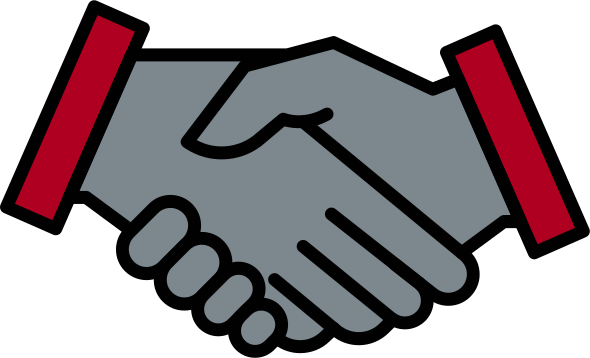 strengthens
COLLABORATION
Social Media Team can ...
see scheduled posts & previous posts
save time by sharing publishing responsibilities & post similar content across all platforms
evaluate content quickly by looking over streams 
track dates & times of posts
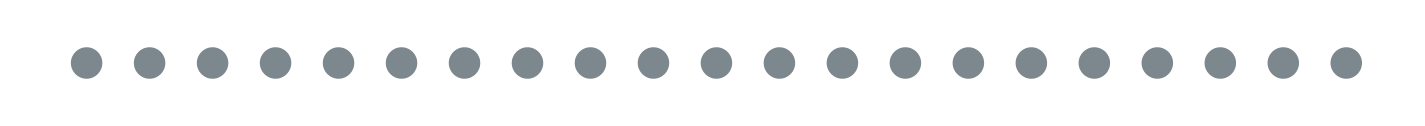 [Speaker Notes: being able to see the scheduled posts helps with 
-not posting the same content around the same time, ex. I want to post a graphic to promote our hours. I check Hootsuite and see we already have a scheduled post about our hours
-can help with catching typos or other edits that need to be made to the content]
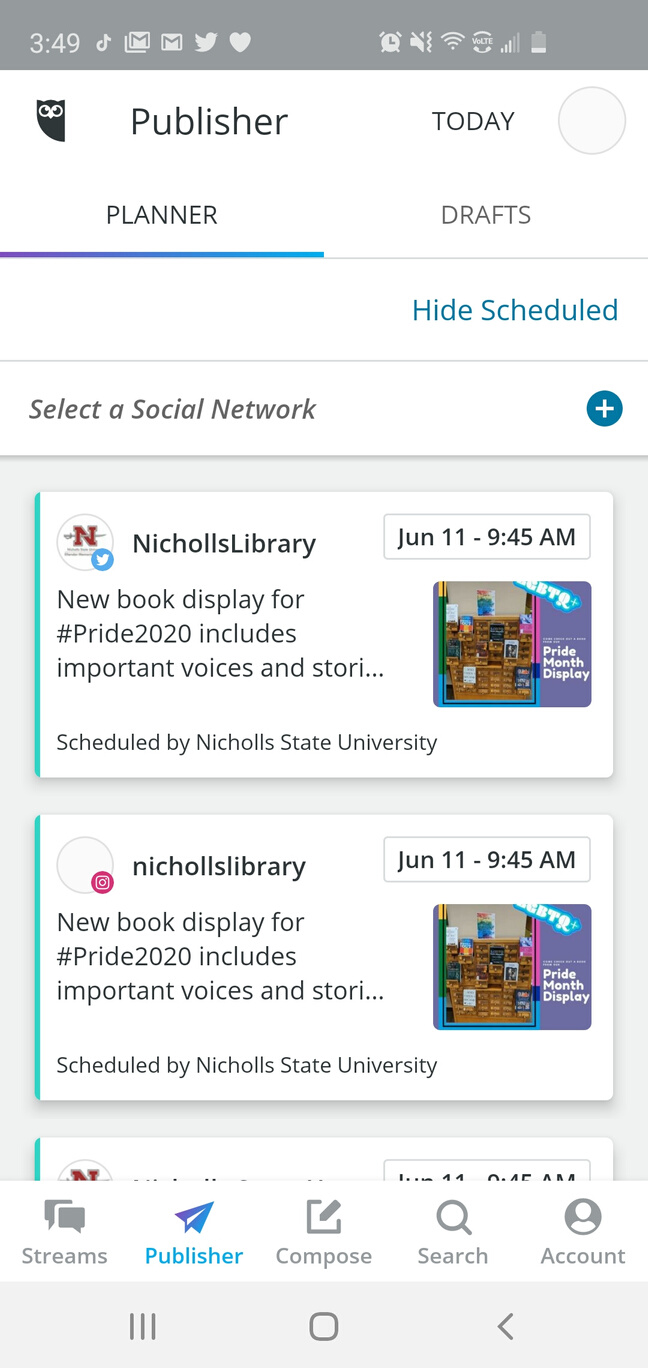 CREATING A NEW POST
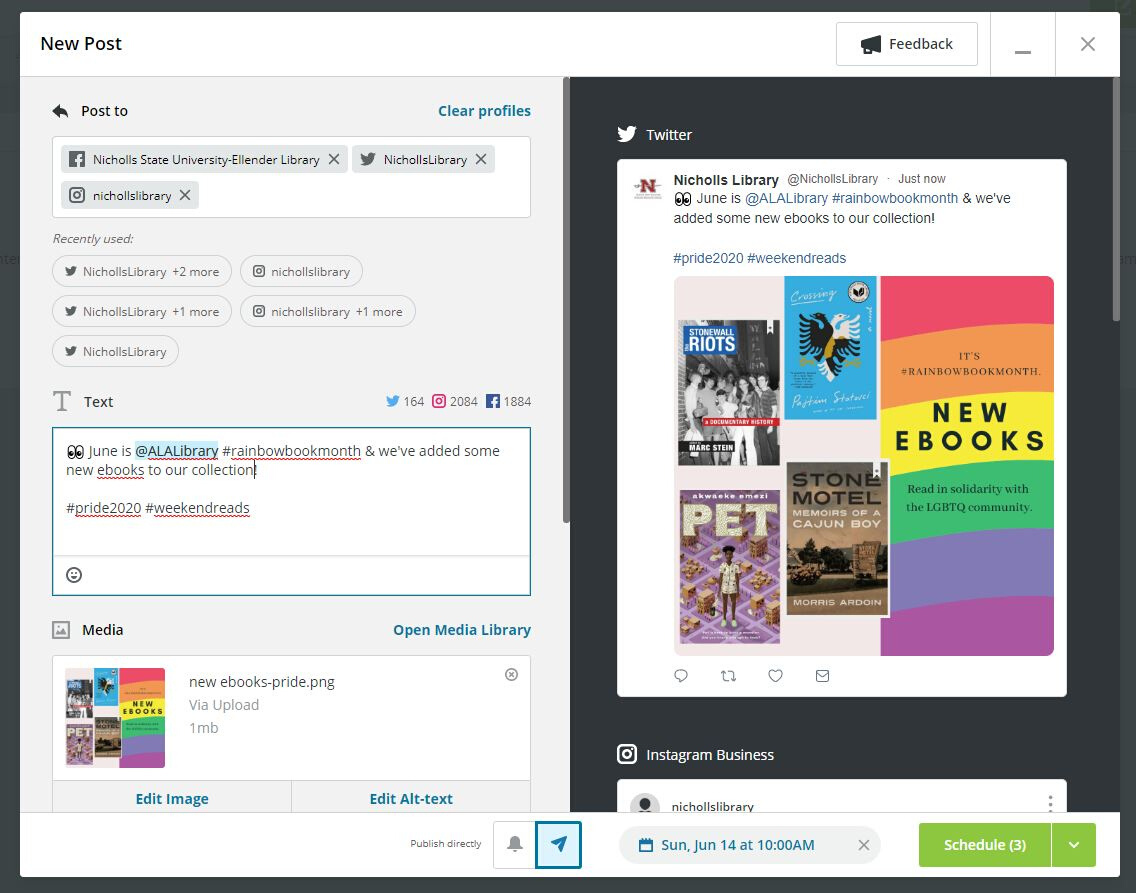 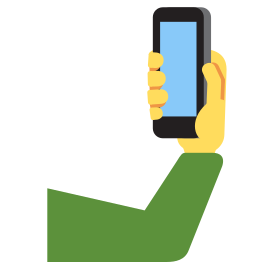 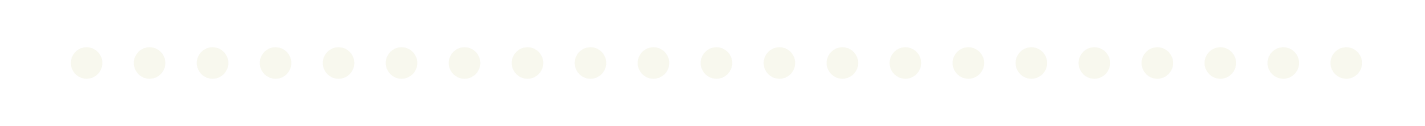 [Speaker Notes: screenshots of the web browser and mobile app

I'll demo how to schedule a post

I don't use the app as often since I find it easier to create the content on a desktop---I also have more typos when I post things from my phone]
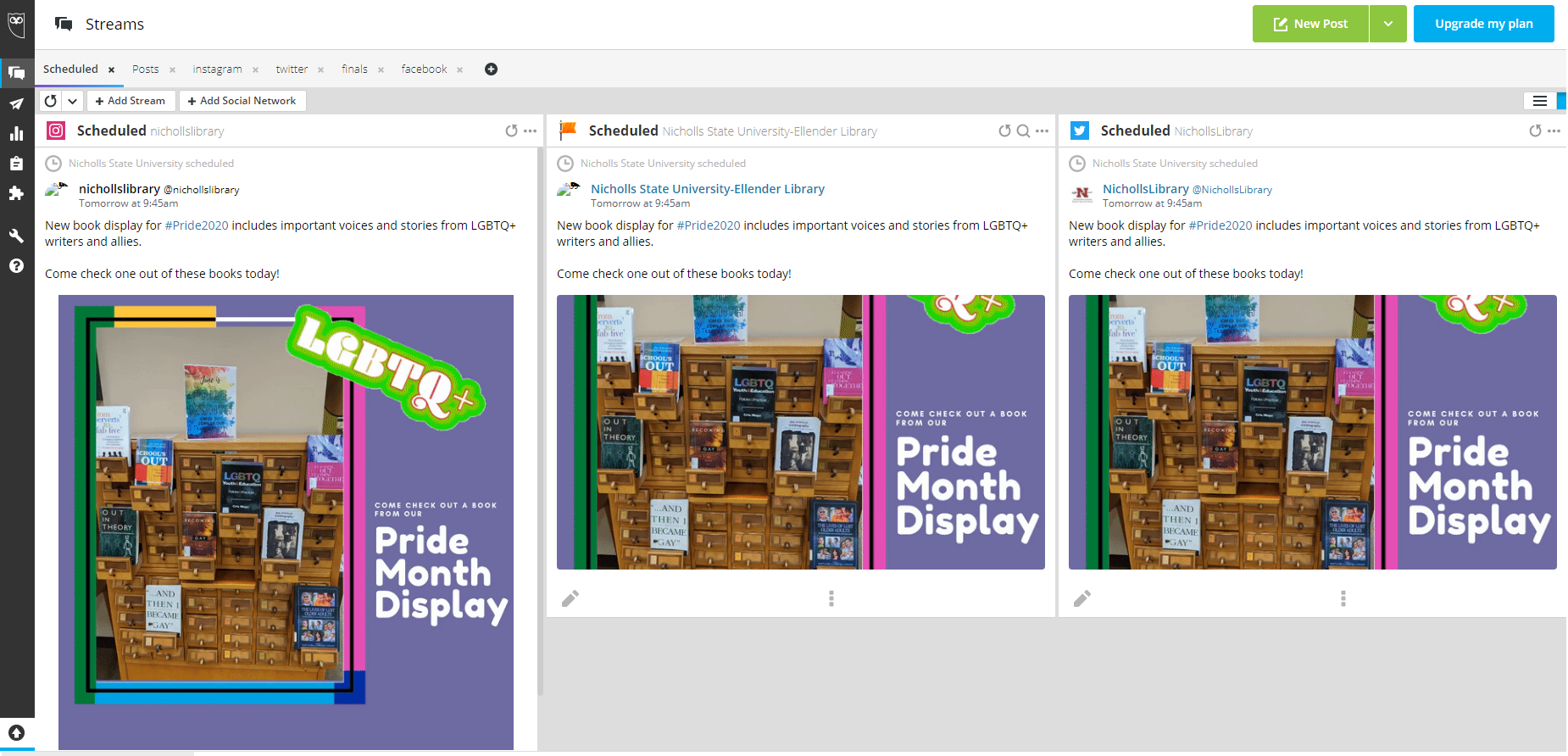 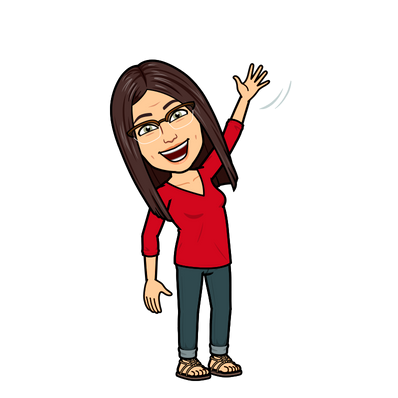 MOST USED
Streams
Publisher
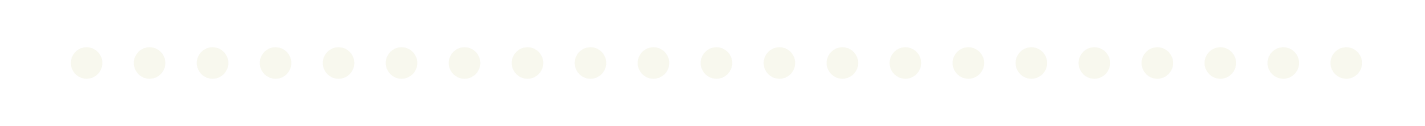 [Speaker Notes: screenshot of the dashboard

I mostly use the streams section

also use the publisher section for a calendar view of the content

there are other features that I don't use often but are useful, such as tracking streams for mentions and hashtags

can also interact with the posts but I usually do that within the actual platfrom instead of on Hootsuite]
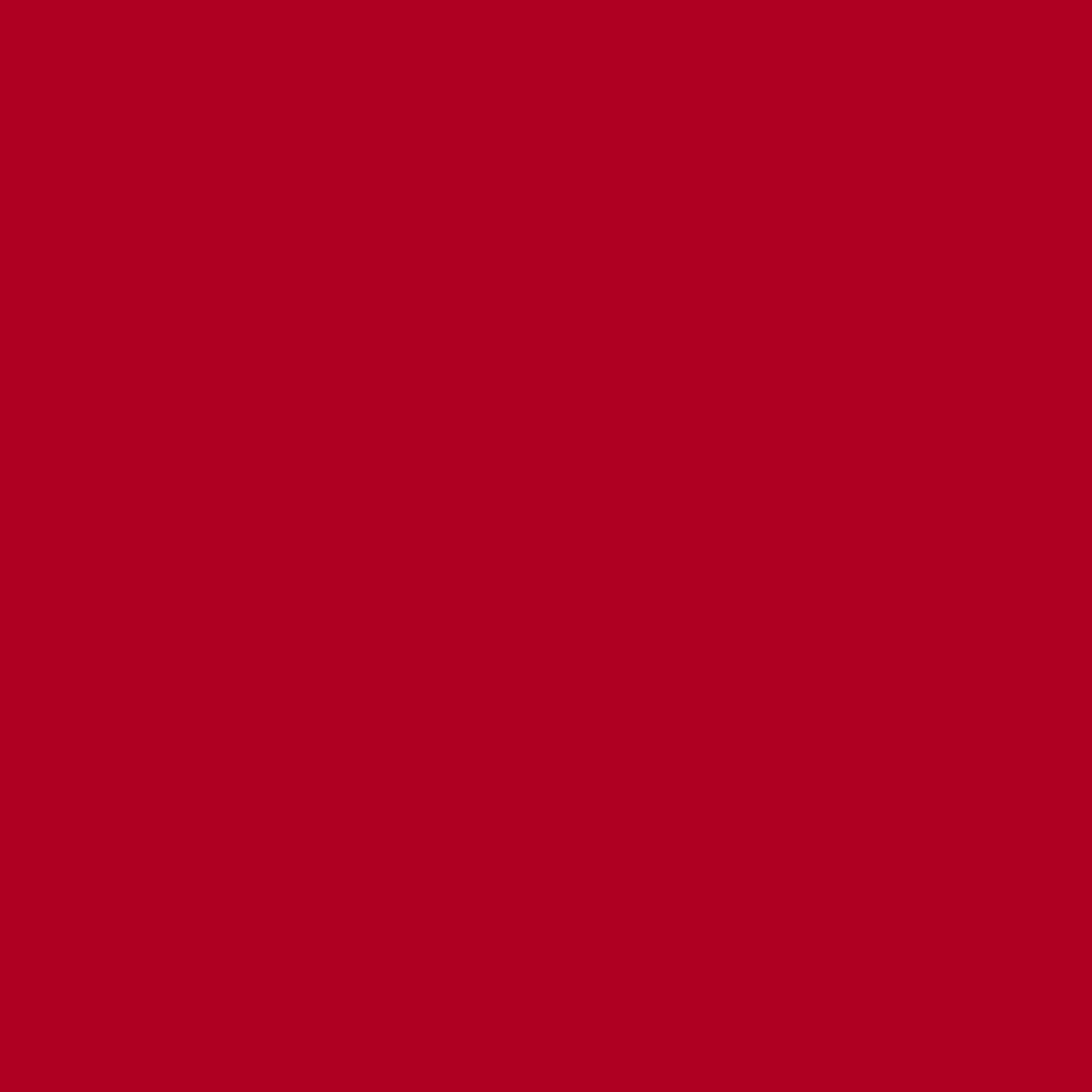 HOOTSUITE
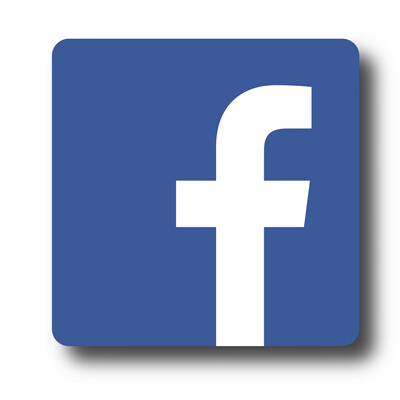 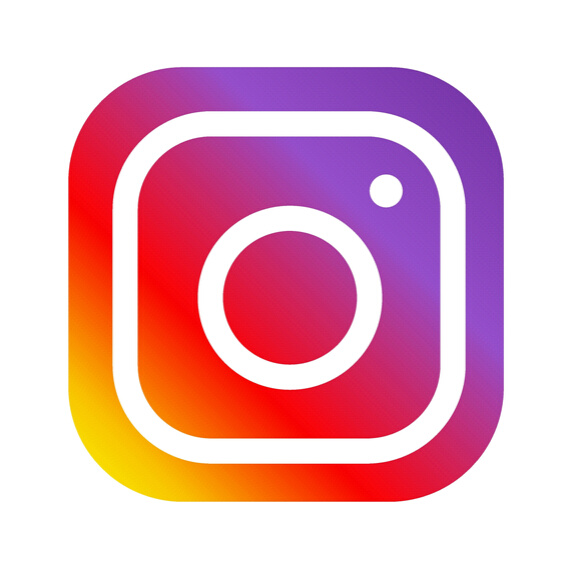 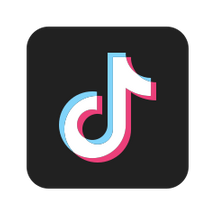 demo
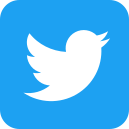 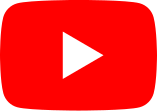 @NichollsLibrary
LET'S GET SOCIAL
Brandy Burbante
Ellender Memorial Library
brandy.burbante@nicholls.edu
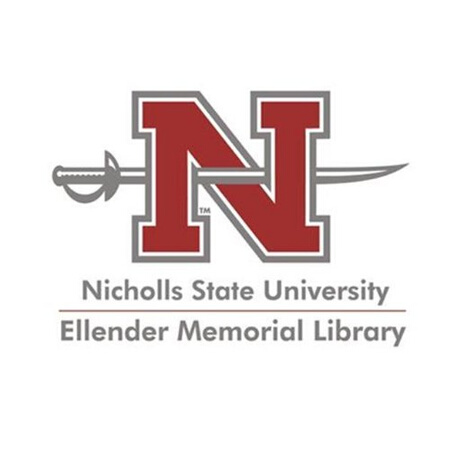 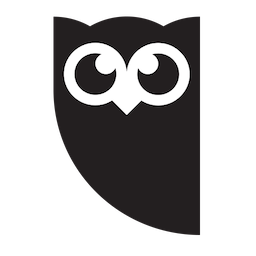 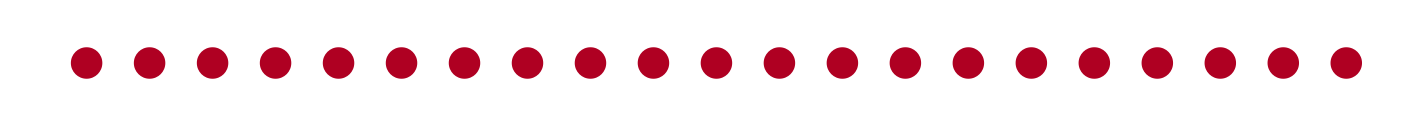 [Speaker Notes: Text for post during demo. Schedule for June 30 at 8am. after schedule, go to edit each one to take out platform name. Tag @Nichollsstate @NichollsEngage

 #DYK June 30 is World Social Media Day? If you're looking for a new account to follow check out our Facebook, Instagram, Twitter, YouTube, and TikTok! 

#socialmediaday]